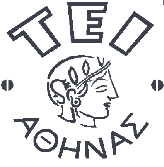 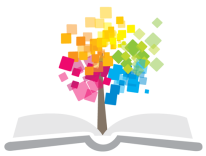 Ανοικτά Ακαδημαϊκά Μαθήματα στο ΤΕΙ Αθήνας
Ηλεκτροθεραπεία (Θ)
Ενότητα 13: «Βασικές Αρχές Ηλεκτρονευρογραφίας»
Δρ. Μαριάννα Παπαδοπούλου, MD, PhD
Επιστημονικός Συνεργάτης
Τμήμα Ιατρικών Εργαστηρίων – ΤΕΙ Αθήνας
Δρ. Γεώργιος Παπαθανασίου, ΦΘ, MSc, PhD
Αναπληρωτής Καθηγητής
Τμήμα Φυσικοθεραπείας – ΤΕΙ Αθήνας
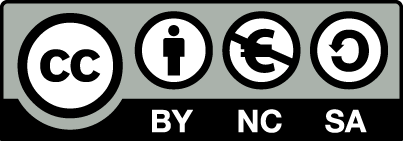 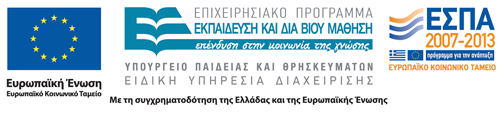 Θεματική Ενότητα 13
Ηλεκτρονευρογραφία
Ιδιότητες Νευρικών Ινών
Ηλεκτρονευρογραφία
Κινητική Ταχύτητα Αγωγής
Σύνθετο Μυϊκό Προκλητό Δυναμικό
Αισθητική Ταχύτητα Αγωγής
Σύνθετο Αισθητικό Προκλητό Δυναμικό
Αξονική Βλάβη – Απομυελίνωση – Βλάβες Νεύρων
Διαφορική Διάγνωση
2
Ιδιότητες Νευρικών Ινών [1/2]
Κάθε περιφερικό νεύρο αποτελείται από εκατοντάδες χιλιάδες νευρικές ίνες μαζί με τα περιβλήματα τους από συνδετικό ιστό (επινεύριο, περινεύριο, ενδονεύριο) και τα αγγεία τους.
Νευρικές ίνες: Αποφυάδα νευρικών κυττάρων (σώμα: κινητικούς πυρήνες προσθίων κεράτων ή στελέχους, ψευδομονόπολα κύτταρα αισθητικών γαγγλίων). 
Εμμύελες. Έχουν περιέλιξη από έλυτρο μυελίνης από κύτταρα Schwann. Η αγωγή μεταδίδεται κατά άλματα μεταξύ των περισφύξεων Ranvier.
Αμύελες. Περιβάλλονται από ένα κύτταρο Schwann.
3
Ιδιότητες Νευρικών Ινών [2/2]
Η αντίσταση αγωγής που προβάλλουν οι νευρικές ίνες είναι αντίστροφα ανάλογη με διάμετρο τους.
Πιο γρήγορα άγουν οι μεγάλης διαμέτρου ίνες και οι εμμύελες ίνες σε σύγκριση με τις αμύελες.
Η πτώση της θερμοκρασίας (πχ, ψυχρό επίθεμα) καθυστερεί την αλλαγή της δομής διαύλου Na → καθυστέρηση εκπόλωσης της μεμβράνης. 
1οC ↓ θερμοκρασίας → μείωση ταχύτητας κατά 2m/s. 
Αυξάνεται η διάρκεια και το ύψους του δυναμικού.
4
Αγωγιμότητα
5
ΝΜΑ: Νευρομυϊκή Άτρακτος
Ηλεκτρονευρογραφία [1/4]
Μέτρηση Ταχυτήτων Αγωγής Νεύρων:
Για τη μέτρηση της ταχύτητας αγωγής, γίνεται ηλεκτρικός ερεθισμός είτε στον κορμό μικτού νεύρου ή σε ακραίους αισθητικούς κλάδους. Ο αριθμός των νευρώνων που ενεργοποιούνται εξαρτάται από την ένταση του ηλεκτρικού ερεθίσματος:
<15mA: ελάχιστοι νευρώνες ενεργοποιούνται.
30-40mA: ενεργοποιούνται σχεδόν όλοι οι νευρώνες.
Προκλητές νευρικές ώσεις διατρέχουν τους νευράξονες και προς τις δύο κατευθύνσεις. 
Καταγραφή προκλητών δυναμικών από μυ ή από σημείο νεύρου.
6
Ηλεκτρονευρογραφία [2/4]
Ηλεκτρόδιο Ερεθισμού - Ερεθιστής: 
Διπολικό ηλεκτρόδιο με ζεύγος με άνοδο (+), κάθοδο (-). Η κάθοδος «βλέπει» προς το καταγραφικό ηλεκτρόδιο.
Απόσταση μεταξύ των ηλεκτροδίων: 2-3 cm.
Εφαρμόζονται με πίεση στο δέρμα πάνω από κορμό νεύρου.
Θετικά φορτία μεταφέρονται από την άνοδο στην κάθοδο. Κάτω από την κάθοδο το νεύρο εκπολώνεται και κάτω από την άνοδο υπερπολώνεται.
Μονοπολική μέθοδος ερεθισμού:  (σπανίως χρησιμοποιείται) κάθοδος πάνω στο νεύρο και η άνοδος σε αρκετή απόσταση. Βελονοειδές ηλεκτρόδιο για ερεθισμό εν τω βάθει νεύρων, δακτυλιοειδή ηλεκτρόδια για τα δάχτυλα.
Δίνει ορθογώνιους παλμούς με μέγεθος ως 300Volts ή 100mA, διάρκειας 0,05ms έως 1ms και συχνότητα 1-2Hz.
Πρώτα ερεθίζονται οι μεγάλης διαμέτρου ίνες.
7
Ηλεκτρονευρογραφία [3/4]
Καταγραφικό Ηλεκτρόδιο:
Σύνθετο Μυϊκό Προκλητό δυναμικό (ΣΜΠΔ). Το Ενεργό ηλεκτρόδιο τοποθετείται πάνω από τη ζώνη εννεύρωσης μυ, ενώ το ηλεκτρόδιο αναφοράς στη μυοτενόντια σύνδεση. Σπάνια χρησιμοποιείται βελονοειδές ενδομυϊκό (καταγράφει λίγα μόνο δυναμικά, και δεν είναι αντιπροσωπευτικό). 
Σύνθετο Αισθητικό Προκλητό Δυναμικό (ΣΑΠΔ). Το Ενεργό ηλεκτρόδιο τοποθετείται πάνω από το νεύρο και το καταγραφικό 2-2,5cm περιφερικότερα. Σπάνια χρησιμοποιείται βελονοειδές ενδοδερμικό ηλεκτρόδιο (μικρή καταγραφική επιφάνεια, ανιχνεύει ελάχιστα δυναμικά όταν  αυτά φτάνουν πολύ κοντά στις νευρικές ή μυϊκές ίνες).
Δεν καταγράφουν δυναμικά από λεπτές εμμυέλες και αμύελες ίνες.
8
Ηλεκτρονευρογραφία [4/4]
Μονοπολική καταγραφή όταν το ηλεκτρόδιο αναφοράς είναι μακριά από το καταγραφικό ηλεκτρόδιο.
Ενισχυτής
Καθοδικός παλμογράφος: Εκτροπή ισοηλεκτρικής γραμμής και γένεση κυματομορφής.
Η σάρωση της οθόνης ξεκινά με κάθε χορήγηση ηλεκτρικού παλμού.
9
Ηλεκτρόδια
10
Καταγραφή Κινητικής Ταχύτητας Αγωγής [1/2]
11
Καταγραφή Κινητικής Ταχύτητας Αγωγής [2/2]
Η κάθοδος του ερεθιστή «βλέπει» προς το καταγραφικό ηλεκτρόδιο.
 Η γείωση (πράσινο καλώδιο) βρίσκεται ανάμεσα στα 2 ηλεκτρόδια.
12
Κινητική Ταχύτητα Αγωγής [1/3]
Σύνθετο Μυϊκό Προκλητό δυναμικό (ΣΜΠΔ): Άθροιση Δυναμικών Κινητικών Μονάδων (ΔΚΜ) που εκπολώνονται σύγχρονα μετά από ταυτόχρονη πυροδότηση νευραξόνων στο υπερμέγιστο ερέθισμα (+30% από ένταση που δεν αλλάζει πλέον ύψος δυναμικού).
Μορφολογία:  Ύψος (μV-mV), διάρκεια (ms), επιφάνεια (mVms).
2-3 φάσεις. Παθολογικό: μικρό ύψος, πολλές φάσεις (διάσπαση) και αυξημένη διάρκεια (διασπορά).
Κινητική Ταχύτητα Αγωγής (ΚΤΑ): Υπολογίζεται ανάμεσα σε 2 σημεία που δεν περιλαμβάνουν τελικά ινίδια και μυϊκές ίνες (v=s/t).
13
Κινητική Ταχύτητα Αγωγής [2/3]
Λανθάνων Χρόνος  (ΛΧ) (ms): Ο χρόνος που μεσολαβεί από τον ερεθισμό του νεύρου έως την έναρξη ΣΜΠΔ. Ο Τελικός Λανθάνων Χρόνος (ΤΛΧ) μετράται από το πιο περιφερικό σημείο και είναι σταθερός γιατί οι ταχύτερες ίνες διεγείρονται πρώτες.
Ο ΛΧ περιλαμβάνει τη μετάδοση της νευρικής ώσης στις νευρικές ίνες έως τα τελικά ινίδια, το χρόνο στη νευρομυϊκή σύναψη και την αγωγή ερεθίσματος στη μυϊκή κυτταρική μεμβράνη μέχρι να φτάσει κάτω από την κάθοδο του καταγραφικού ηλεκτροδίου.
14
Κινητική Ταχύτητα Αγωγής [3/3]
Μελετά τη λειτουργική και τη δομική κατάσταση κινητικών ινών μεγάλης διαμέτρου και μυών.
Δε δίνει πληροφορίες σχετικά με βλάβες Κεντρικού Νευρικού Συστήματος (ΚΝΣ).
Ως ΣΜΠΔ αποκαλείται το άθροισμα των δυναμικών όλων των μυϊκών ινών που ενεργοποιούνται μετά από τον ερεθισμό κινητικών ινών. Ένα υπερμέγιστο ερέθισμα ενεργοποιεί όλες τις Κινητικές Μονάδες (ΚΜ) του μυ.
Μείωση ΣΜΠΔ: αξονική βλάβη (σε όλο το μήκος)
αποκλεισμός αγωγής στο σημείο βλάβης
πρωτοπαθής μυϊκή βλάβη
(διαταραχή νευρομϋικής σύναψης)
Μείωση ταχύτητας: απομυελίνωση
15
Σύνθετο Μυϊκό Προκλητό Δυναμικό (ΣΜΠΔ) [1/3]
16
Σύνθετο Μυϊκό Προκλητό Δυναμικό (ΣΜΠΔ) [2/3]
17
Σύνθετο Μυϊκό Προκλητό Δυναμικό (ΣΜΠΔ) [3/3]
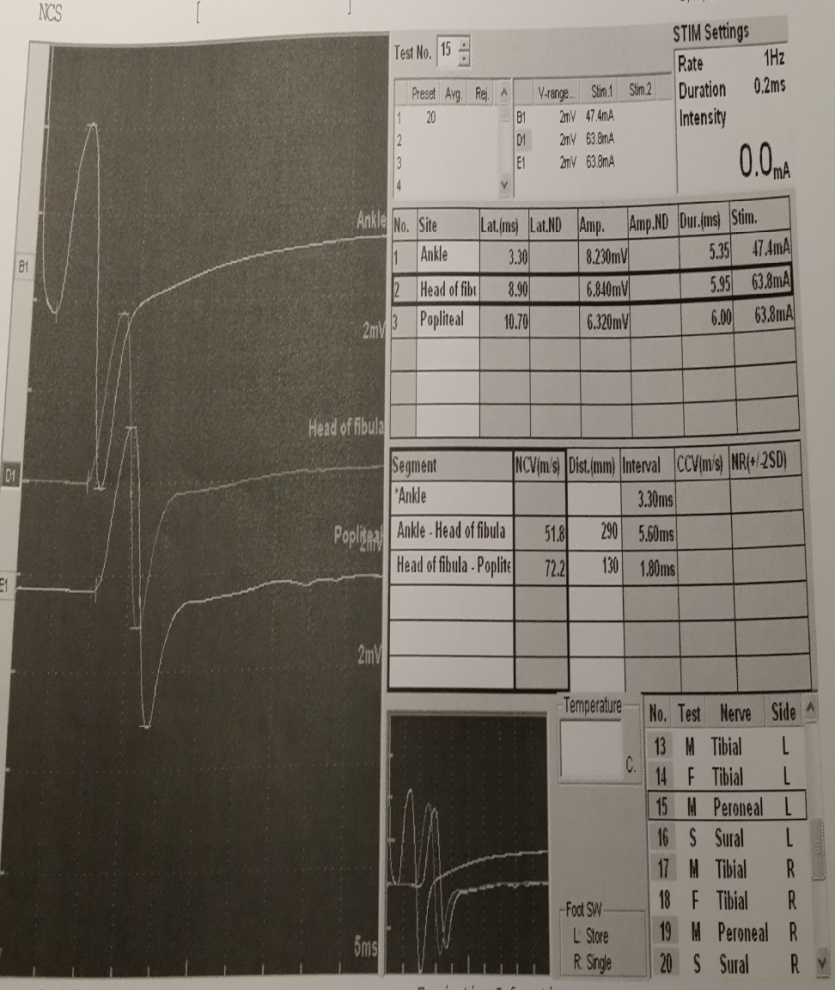 18
Καταγραφή Αισθητικής Ταχύτητας Αγωγής
19
Αισθητική Ταχύτητα Αγωγής [1/2]
Ερεθισμός μικτού ή αισθητικού νεύρου και καταγραφή από σημείο νεύρου όπου υπάρχουν μόνο αισθητικές ίνες.
Αντίδρομα ή Ορθόδρομα.
Το Σύνθετο Αισθητικό Προκλητό Δυναμικό (ΣΑΠΔ) αποτελεί το άθροισμα των Δυναμικών Ενεργείας (ΔΕ) όλων των μεγάλης διαμέτρου (>7μ) αισθητικών ινών.
Λανθάνων χρόνος (ΛΧ): Μεταξύ ερεθισμού και πρώτης θετικής κορυφής.
Αισθητική Ταχύτητα Αγωγής (ΑΤΑ): Απόσταση/ΛΧ.
Ύψος: Διαφορά δυναμικού μεταξύ πρώτης θετικής και αρνητικής κορυφής.
20
Αισθητική Ταχύτητα Αγωγής [2/2]
Εκφράζει αγωγιμότητα ινών >7μ.
Απαιτείται ακεραιότητα 200 ινών.
Δεν δύναται να διερευνηθούν βλάβες κεντρικότερα του αισθητικού γαγγλίου.
Η κλινική αποκατάσταση προηγείται της ηλεκτροφυσιολογικής.
21
Σύνθετο Αισθητικό Προκλητό Δυναμικό (ΣΑΠΔ) [1/2]
22
Σύνθετο Αισθητικό Προκλητό Δυναμικό (ΣΑΠΔ) [2/2]
23
Παρατηρήσεις
ΣΜΠΔ → ΣΑΠΔ γιατί οι μυϊκές ίνες ενισχύουν το δυναμικό κινητικών νευρικών ινών (μία κινητική νευρική ίνα ενεργοποιεί πολλές μυϊκές ίνες).
Υπολογισμός μέσου όρου (averaging). Αλγεβρική άθροιση των δυναμικών που συμπίπτουν χρονικά - εξάλειψη θορύβου.
Όσο πιο κεντρικός ο ερεθισμός, τόσο πιο χαμηλό  το ύψος (20%). Ακύρωση λόγω διαφοράς φάσης (διαφορά διαμέτρου-διαφορά ταχύτητας).
Όσο πιο κεντρικός ο ερεθισμός, τόσο πιο μεγάλη  ταχύτητα (μεγαλύτερη διάμετρος, μεγαλύτερη θερμοκρασία).
Στα νεογνά λόγω ατελούς μυελίνωσης → μικρή ταχύτητα αγωγής. Προοδευτικά, η ταχύτητα αγωγής αυξάνει έως τα 10 έτη. Μετά τα 65, παρατηρείται σταδιακή πτώση. 
ΑΤΑ → ΚΤΑ.
ΑΤΑ άνω άκρα → ΑΤΑ κάτω άκρα (θερμοκρασία, μήκος νεύρων).
24
Αξονική Βλάβη [1/3]
Τραύμα, πίεση, ισχαιμία, τοξικά και μεταβολικά αίτια, εκφυλιστικές και κληρονομικές νόσοι, συστηματικά νοσήματα.
Βαλλεριανή εκφύλιση: Σε οποιοδήποτε σημείο της πορείας του νεύρου. Η εκφύλιση του άξονα επεκτείνεται περιφερικά και ακολουθεί καταστροφή και της μυελίνης. Η αγωγιμότητα καταργείται άμεσα στο σημείο βλάβης, αλλά διατηρείται για 4-5 ημέρες περιφερικά.
Παλίνδρομη νέκρωση (dying back). Προοδευτική εκφύλιση (διαταραχή λειτουργίας) των νευρώνων από τα περιφερικά τμήματα που επεκτείνεται κεντρομυελικά.
Μικτές, αισθητικές, κινητικές.
25
Αξονική Βλάβη [2/3]
Στο σημείο της βλάβης παρατηρείται διακοπή μετάδοσης της νευρικής ώσης.

Ερεθισμός περιφερικότερα προκαλεί παραγωγή ΣΜΠΔ και ΣΑΠΔ για 4-5 ημέρες. Κατόπιν, παρατηρείται αδυναμία διέγερσης και μετάδοσης λόγω επεκτεινόμενης καταστροφής των νευραξόνων.

Η ταχύτητα αγωγής μειώνεται όταν απομείνουν μόνο λίγες νευρικές ίνες ή όταν αυτές χαθούν εκλεκτικά σε νόσο πρόσθιων κεράτων (Νόσος Κινητικού Νευρώνα, Πολιομυελίτιδα).
26
Αξονική Βλάβη [3/3]
Μείωση του ύψους ΣΜΠΔ- ΣΑΠΔ μετά από απώλεια του 50-80% των νευρικών ινών. Επομένως, κάποιες βλάβες δεν καταγράφονται παρά μόνο συγκριτικά με προηγούμενες εξετάσεις.
Η μυϊκή ισχύς και  το διάγραμμα της μέγιστης εκούσιας σύσπασης στο ΗΜΓ μειώνονται άμεσα. Τα ανωτέρω ανακάμπτουν με την έναρξη παράπλευρης ανανεύρωσης και ύστερη ανάκαμψη με αξονική αναγέννηση 1-2 mm/μέρα.
Ινιδικά δυναμικά εμφανίζονται μετά τη 10η ημέρα και διατηρούνται για 1-2 έτη.
27
Απομυελίνωση
Η Απομυελίνωση μπορεί να είναι τμηματική ή διάχυτη. Συνυπάρχει με αξονική βλάβη (ταυτόχρονη προσβολή: κάκωση, ισχαιμία, επέκταση παθολογικής διεργασίας).
Νευραπραξία (παροδική δυσλειτουργία) έως πλήρη καταστροφή.
Μείωση ταχύτητας αγωγής, παράταση ΛΧ.
Διακοπή αγωγής ερεθίσματος - αποκλεισμός αγωγής: αν το πάχος μυελίνης μειωθεί στο 2-5% πάχους - υποουδική εκπόλωση μεμβράνης. Σημαντική μείωση ύψους ή και κατάργηση προκλητών δυναμικών.
Καθυστέρηση αγωγής χωρίς αποκλεισμό.
Μείωση ύψους από διασπορά δυναμικού και ακύρωση λόγω αντίθετης φάσης.
28
Κριτήρια Πρωτοπαθούς Απομυελίνωσης
Μείωση ταχύτητας αγωγής <70%-80%.
Παράταση ΤΛΧ >125%-150% ανώτερου φυσιολογικού.
Παθολογική χρονική διασπορά >15%-30% σε κεντρομυελικό ερεθισμό.
29
Διάκριση Αξονικής / Απομυελινωτικής Βλάβης
Αξονική βλάβη: μικρό ύψος, ελαφρά μειωμένη ταχύτητα.
Απομυελινωτική βλάβη: ελαφρά μειωμένο ύψος δυναμικού, μειωμένη ταχύτητα αγωγής.
Σπάνια αμιγής βλάβη. Η απομυελίνωση μεταπίπτει σε αξονική βλάβη.
Στην απομυελίνωση δεν παρατηρούνται ινιδικά δυναμικά.
Στην απομυελίνωση δε μεταβάλλεται η μορφολογία του ΔΚΜ (↑ ύψους διάρκειας, ↑ πολυφασικότητας).
Και στις δύο περιπτώσεις παρατηρούνται δεσμιδικά δυναμικά, μειωμένη χωρική και αυξημένη χρονική επιστράτευση.
Μυϊκή αδυναμία / υπαισθησία παρατηρείται μόνο όταν υπάρχει αποκλεισμός αγωγής.
Ατροφία μόνο όταν υπάρχει απώλεια αξόνων.
30
Βλάβες Νεύρων [1/2]
Νευραπραξία: Πλήρης απώλεια αγωγιμότητας στο σημείο βλάβης, χωρίς δομική αλλαγή αξόνων.
Ερεθισμός κεντρικότερα βλάβης δε δίνει απάντηση. 
Οξεία πιεστική βλάβη (π.χ. πίεση κερκιδικού νεύρου στο βραχίονα).
Γρήγορη αποκατάσταση. Συνήθως όχι απονευρωτικά στοιχεία.
Αξονότμηση: Απώλεια συνοχής άξονα. Επέκταση αλλοίωσης περιφερικά (Βαλλεριανή εκφύλιση).
Δε λαμβάνεται καμία απάντηση όπου και να ερεθιστεί ο νευράξονας.
Τις πρώτες 4-5 ημέρες διατηρείται απάντηση σε περιφερικό ερεθισμό.
31
Βλάβες Νεύρων [2/2]
Νευρότμηση: Ολοσχερής βλάβη νεύρου που περιλαμβάνει και συνδετικά στοιχεία.
Αν διατηρείται περινεύριο είναι εφικτή η αναγέννηση αλλά μπορεί να είναι λανθασμένη.
Αν έχει βλάβη το περινεύριο απαιτείται χειρουργική υποστήριξη.
Αναγέννηση Αξόνων: κυμαίνεται μεταξύ 1-3 mm/ημέρα, οδηγός τα κύτταρα Schwann και ο συνεκτικός ιστός.
Εκβλαστήσεις συνδέονται με περιφερικό τμήμα. 
Τελικό αποτέλεσμα: ίνες με μικρότερη διάμετρο, 60% σε 4 έτη, μικρότερος αριθμός, περισσότερες περισφύξεις.
32
Κύμα  F/Η [1/3]
Κύμα F: Ερεθισμός (υπερμέγιστος) των κινητικών ινών → αντίδρομη μεταφορά στα πρόσθια κέρατα του νωτιαίου μυελού → ορθόδρομη διέγερση κινητικών ινών → εκπόλωση μυϊκών ινών → παραγωγή μικρού και ασταθούς ΣΜΠΔ.
Σε 10 ερεθισμούς σπάνια να διεγερθεί ο ίδιος νευρώνας. Εκτιμώνται η επαναληψιμότητα, ο λανθάνων χρόνος και η χρονοδιασπορά.
Μελέτη ριζών και πλεγμάτων. (<30ms άνω άκρα, <50ms κάτω άκρα).
33
Κύμα  F/Η [2/3]
Αντανακλαστικό Η:  Ηλεκτροφυσιολογικό ισοδύναμο τενόντιου αντανακλαστικού.
Μικρή ένταση ερεθίσματος (υποουδικός ερεθισμός),
Διέγερση αισθητικών ινών Αα από Νευρομυϊκή άτρακτο -ορθόδρομη μετάδοση - διέγερση μονοσυναπτικά κινητικών νευρώνων α1 - διέγερση μυϊκών ινών - παραγωγή προκλητού δυναμικού.
Σταθερό λανθάνοντα χρόνο (28-34ms), μεταβαλλόμενο ύψος (1-4 mV). 
Μελέτη μεγάλης διαμέτρου αισθητικών και κινητικών ινών.
34
Κύμα  F/Η [3/3]
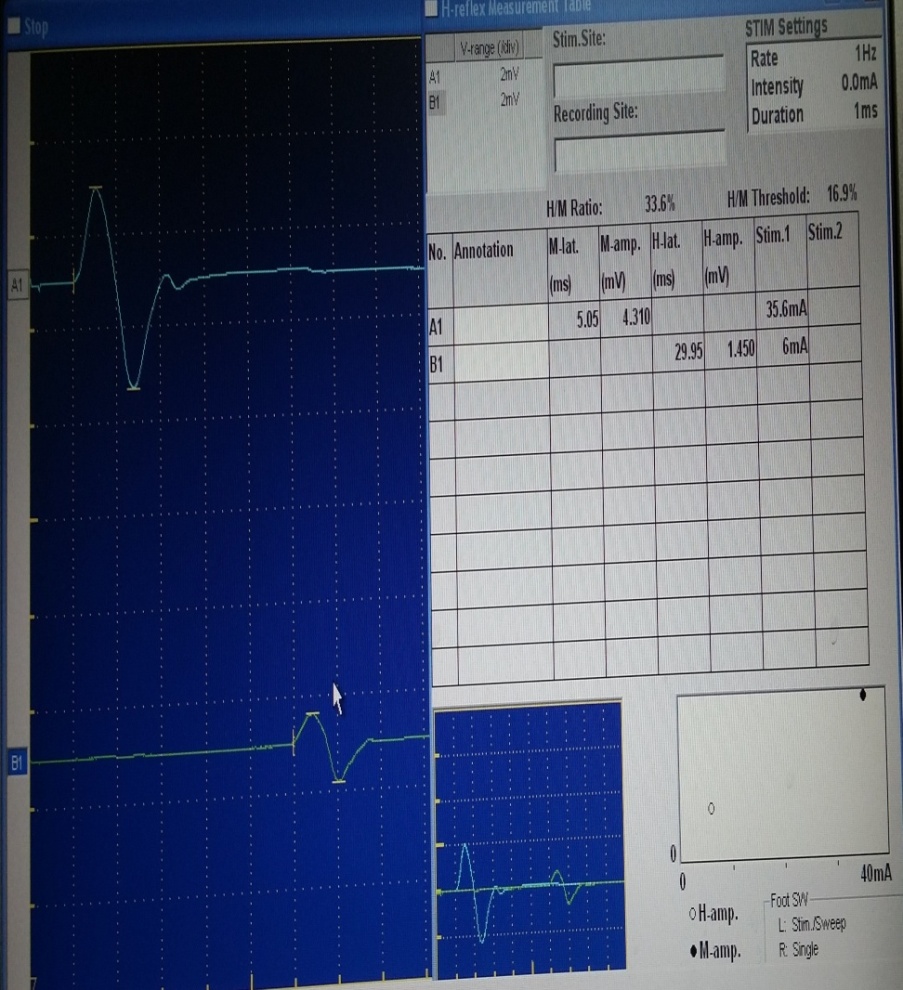 35
Περιορισμοί
Ηλικία.
Ύψος ασθενών.
Σωματότυπος.
Θερμοκρασία άκρων: Αύξηση θερμοκρασίας κατά 1oC → αύξηση ταχύτητας κατά 5%.
Ιατρικοί λόγοι (απινιδωτής).
36
Τιμές Αναφοράς
Άνω Άκρα: 
Ταχύτητα 50-52m/s.
 Ύψος 7-8mV ΣΜΠΔ μέσο-ωλένιο νεύρο.
 Ύψος 20 μV ΣΑΠΔ μέσο-ωλένιο νεύρο.
25μV κερκιδικό νεύρο.


Κάτω Άκρα: 
Ταχύτητα 40-43m/s.
Ύψος 3-5mV ΣΜΠΔ κνημιαίο- περονιαίο νεύρο.
 Ύψος 10-12μV ΣΑΠΔ γαστροκνημιαίο νεύρο.
5μV ΣΑΠΔ επιπολής περονιαίο νεύρο.
2μV ΣΑΠΔ πελματιαίο νεύρο.
37
Διαφορική Διάγνωση [1/3]
ΝΕΥΡΟΠΑΘΕΙΑ
ΜΥΟΠΑΘΕΙΑ
Φυσιολογικές ταχύτητες αγωγής.
Μικρό ύψος και μικρή διάρκεια ΔΚΜ.
↑ Χωρική  επιστράτευση.
Πλούσιο διάγραμμα.
↑ Χρονική επιστράτευση.
Διαταραχή κινητικών ή/και αισθητικών ταχυτήτων αγωγής.
Μεγάλο ύψος και διάρκεια ΔΚΜ.
↓ Χωρική επιστράτευση.
Φτωχό διάγραμμα.
↑ Χρονική επιστράτευση.
38
Διαφορική Διάγνωση [2/3]
ΒΛΑΒΗΣ Ο5 ΡΙΖΑΣ
ΠΕΡΟΝΙΑΙΟΥ ΝΕΥΡΟΥ
Διαταραχή ΑΤΑ επιπολής περονιαίου.
Προσβολή μυών που νευρώνονται μόνο από το περονιαίο νεύρο (πρόσθιος κνημιαίος μυς).
Φυσιολογική ΑΤΑ επιπολής περονιαίου.
Προσβολή μυών που νευρώνονται από την Ο5 ρίζα και όχι από το περονιαίο νεύρο (π.χ. οπίσθιος κνημιαίος μυς →κνημιαίο νεύρο).
39
Διαφορική Διάγνωση [3/3]
ΠΡΟΣΒΟΛΗ ΚΕΝΤΡΙΚΟΥ ΚΙΝΗΤΙΚΟΥ ΝΕΥΡΩΝΑ
ΠΡΟΣΒΟΛΗ ΠΕΡΙΦΕΡΙΚΟΥ ΚΙΝΗΤΙΚΟΥ ΝΕΥΡΩΝΑ
Διαταραχή κινητικών ταχυτήτων αγωγής.
Αυτόματη δραστηριότητα μυών.
Μεγάλο ύψος και διάρκεια ΔΚΜ.
↓ χωρική επιστράτευση.
↑ χρονική επιστράτευση.
φτωχό διάγραμμα.
Φυσιολογικές ταχύτητες αγωγής.
Δεν παρατηρείται αυτόματη δραστηριότητα μυών.
Φυσιολογική μορφολογία ΔΚΜ.
↓ χωρική επιστράτευση.
↓ χρονική επιστράτευση.
Συνεχής μυϊκή δραστηριότητα (σπαστικότητα).
40
Προτεινόμενη Βιβλιογραφία
Καρανδρέας Ν. Εισαγωγή στην Ηλεκτρομυογραφία και Ηλεκτρονευρογραφία. Αθήνα: Ελληνική Νευρολογική Εταιρεία, 2ο Φθινοπωρινό Σχολείο, 23-26 Σεπτεμβρίου 2012.
Τερζής Σ. Κλινική Ηλεκτρομυογραφία, Νευρομυϊκές Παθήσεις. Πάτρα: Εκδόσεις Τερζής Σ, 1996. 
Kimura J. Electrodiagnosis in Diseases of Nerve and Muscle. 4η Έκδοση. New York: Oxford University Press, 2013.
Katirji B. Electromyography in Clinical Practice. 2η Έκδοση, Philadelphia: Mosby, 2007.
41
Τέλος Ενότητας
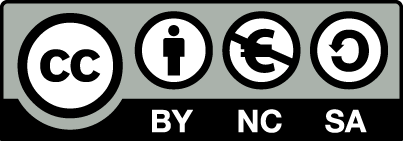 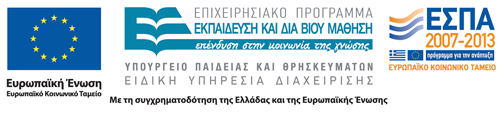 Σημειώματα
Αναφορά
Γεώργιος Παπαθανασίου. «Ηλεκτροθεραπεία (Θ). Ενότητα 13: Βασικές Αρχές Ηλεκτρονευρογραφίας». Έκδοση: 1.0. Αθήνα 2014. Διαθέσιμο από τη δικτυακή διεύθυνση: ocp.teiath.gr. Copyright Τεχνολογικό Εκπαιδευτικό Ίδρυμα Αθήνας, Γεώργιος Παπαθανασίου 2014.
Σημείωμα Αδειοδότησης
Το παρόν υλικό διατίθεται με τους όρους της άδειας χρήσης Creative Commons Αναφορά, Μη Εμπορική Χρήση Παρόμοια Διανομή 4.0 [1] ή μεταγενέστερη, Διεθνής Έκδοση.   Εξαιρούνται τα αυτοτελή έργα τρίτων π.χ. φωτογραφίες, διαγράμματα κ.λ.π., τα οποία εμπεριέχονται σε αυτό. Οι όροι χρήσης των έργων τρίτων επεξηγούνται στη διαφάνεια  «Επεξήγηση όρων χρήσης έργων τρίτων». 
Τα έργα για τα οποία έχει ζητηθεί και δοθεί άδεια  αναφέρονται στο «Σημείωμα  Χρήσης Έργων Τρίτων».
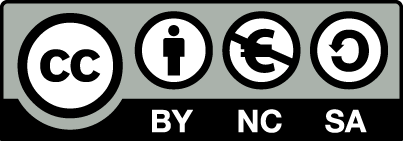 [1] http://creativecommons.org/licenses/by-nc-sa/4.0/ 
Ως Μη Εμπορική ορίζεται η χρήση:
που δεν περιλαμβάνει άμεσο ή έμμεσο οικονομικό όφελος από την χρήση του έργου, για το διανομέα του έργου και αδειοδόχο
που δεν περιλαμβάνει οικονομική συναλλαγή ως προϋπόθεση για τη χρήση ή πρόσβαση στο έργο
που δεν προσπορίζει στο διανομέα του έργου και αδειοδόχο έμμεσο οικονομικό όφελος (π.χ. διαφημίσεις) από την προβολή του έργου σε διαδικτυακό τόπο
Ο δικαιούχος μπορεί να παρέχει στον αδειοδόχο ξεχωριστή άδεια να χρησιμοποιεί το έργο για εμπορική χρήση, εφόσον αυτό του ζητηθεί.
Επεξήγηση όρων χρήσης έργων τρίτων
Δεν επιτρέπεται η επαναχρησιμοποίηση του έργου, παρά μόνο εάν ζητηθεί εκ νέου άδεια από το δημιουργό.
©
διαθέσιμο με άδεια CC-BY
Επιτρέπεται η επαναχρησιμοποίηση του έργου και η δημιουργία παραγώγων αυτού με απλή αναφορά του δημιουργού.
διαθέσιμο με άδεια CC-BY-SA
Επιτρέπεται η επαναχρησιμοποίηση του έργου με αναφορά του δημιουργού, και διάθεση του έργου ή του παράγωγου αυτού με την ίδια άδεια.
διαθέσιμο με άδεια CC-BY-ND
Επιτρέπεται η επαναχρησιμοποίηση του έργου με αναφορά του δημιουργού. 
Δεν επιτρέπεται η δημιουργία παραγώγων του έργου.
διαθέσιμο με άδεια CC-BY-NC
Επιτρέπεται η επαναχρησιμοποίηση του έργου με αναφορά του δημιουργού. 
Δεν επιτρέπεται η εμπορική χρήση του έργου.
Επιτρέπεται η επαναχρησιμοποίηση του έργου με αναφορά του δημιουργού.
και διάθεση του έργου ή του παράγωγου αυτού με την ίδια άδεια
Δεν επιτρέπεται η εμπορική χρήση του έργου.
διαθέσιμο με άδεια CC-BY-NC-SA
διαθέσιμο με άδεια CC-BY-NC-ND
Επιτρέπεται η επαναχρησιμοποίηση του έργου με αναφορά του δημιουργού.
Δεν επιτρέπεται η εμπορική χρήση του έργου και η δημιουργία παραγώγων του.
διαθέσιμο με άδεια 
CC0 Public Domain
Επιτρέπεται η επαναχρησιμοποίηση του έργου, η δημιουργία παραγώγων αυτού και η εμπορική του χρήση, χωρίς αναφορά του δημιουργού.
Επιτρέπεται η επαναχρησιμοποίηση του έργου, η δημιουργία παραγώγων αυτού και η εμπορική του χρήση, χωρίς αναφορά του δημιουργού.
διαθέσιμο ως κοινό κτήμα
χωρίς σήμανση
Συνήθως δεν επιτρέπεται η επαναχρησιμοποίηση του έργου.
Διατήρηση Σημειωμάτων
Οποιαδήποτε αναπαραγωγή ή διασκευή του υλικού θα πρέπει να συμπεριλαμβάνει:
το Σημείωμα Αναφοράς
το Σημείωμα Αδειοδότησης
τη δήλωση Διατήρησης Σημειωμάτων
το Σημείωμα Χρήσης Έργων Τρίτων (εφόσον υπάρχει)
μαζί με τους συνοδευόμενους υπερσυνδέσμους.
Χρηματοδότηση
Το παρόν εκπαιδευτικό υλικό έχει αναπτυχθεί στo πλαίσιo του εκπαιδευτικού έργου του διδάσκοντα.
Το έργο «Ανοικτά Ακαδημαϊκά Μαθήματα στο ΤΕΙ Αθηνών» έχει χρηματοδοτήσει μόνο την αναδιαμόρφωση του εκπαιδευτικού υλικού. 
Το έργο υλοποιείται στο πλαίσιο του Επιχειρησιακού Προγράμματος «Εκπαίδευση και Δια Βίου Μάθηση» και συγχρηματοδοτείται από την Ευρωπαϊκή Ένωση (Ευρωπαϊκό Κοινωνικό Ταμείο) και από εθνικούς πόρους.
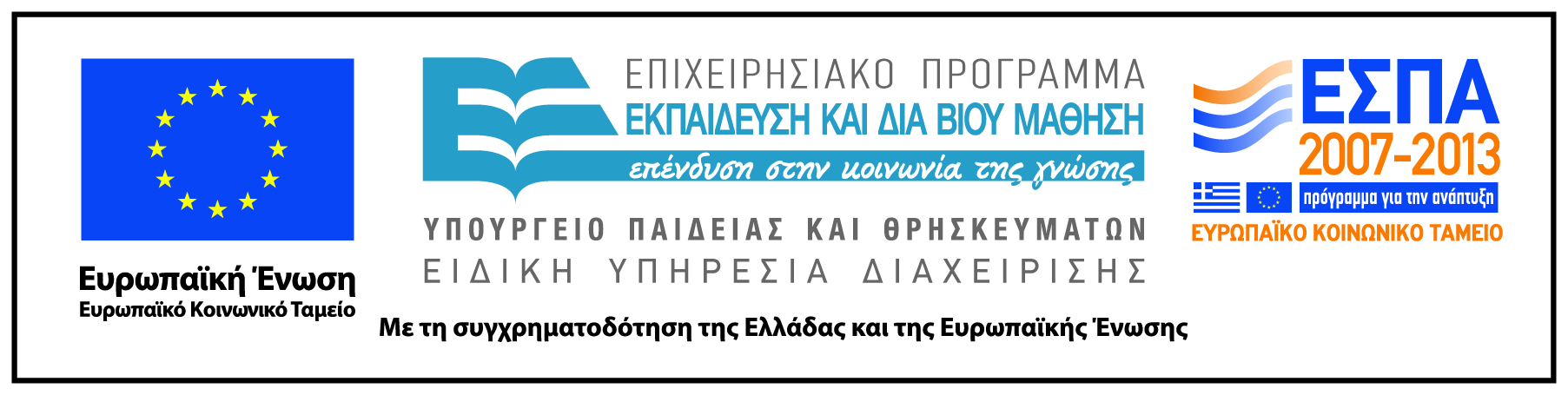